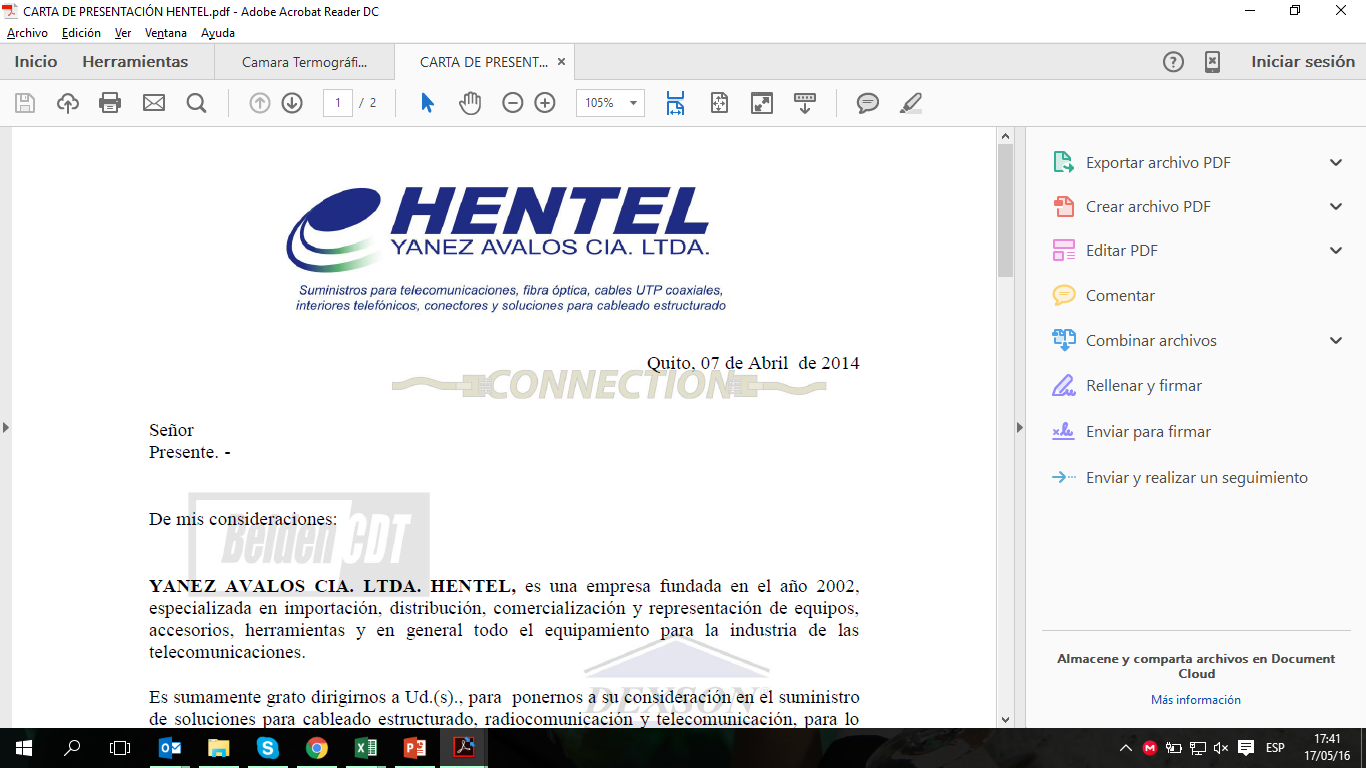 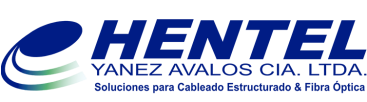 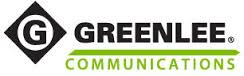 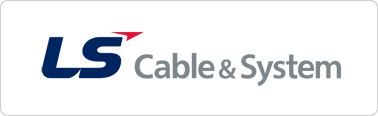 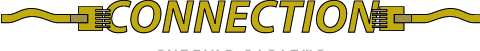 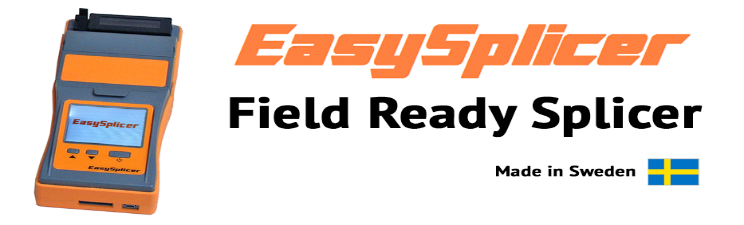 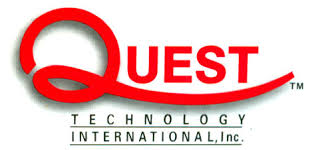 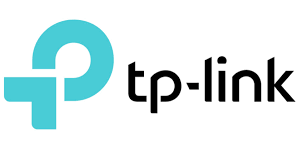 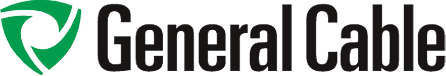 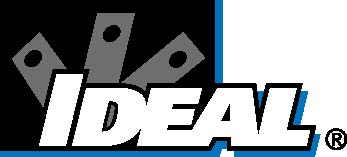 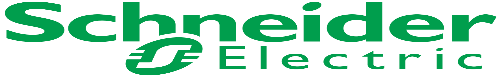 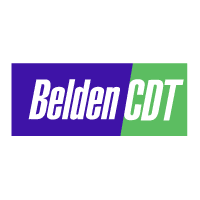 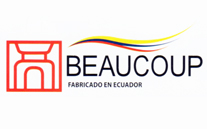 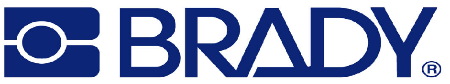 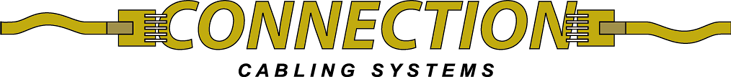 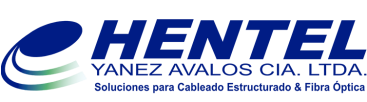 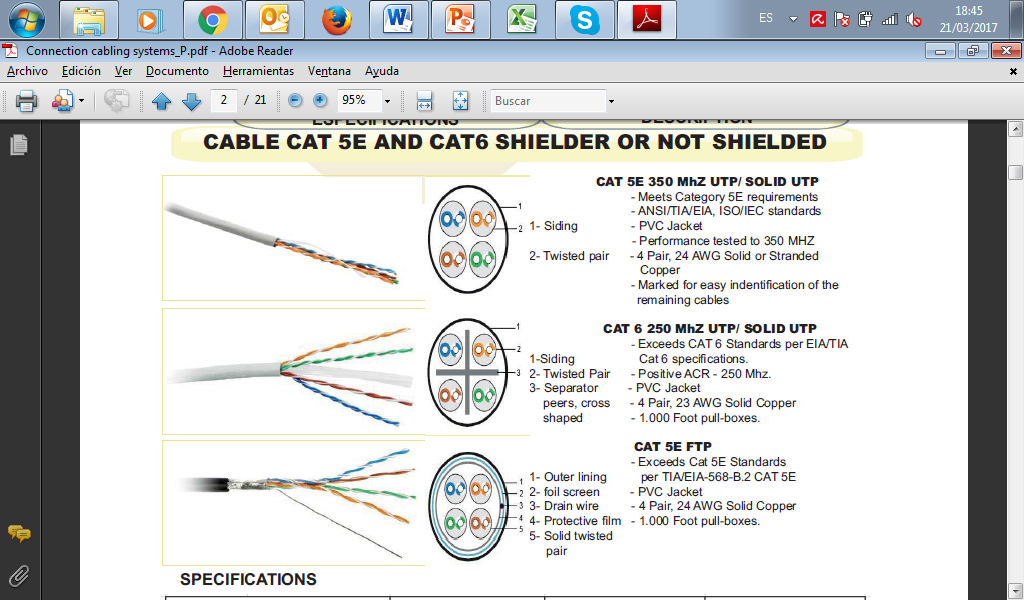 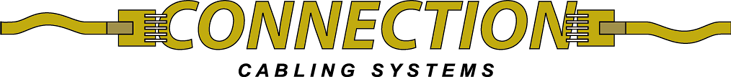 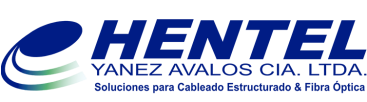 CERTIFICADO UL CONNECTION
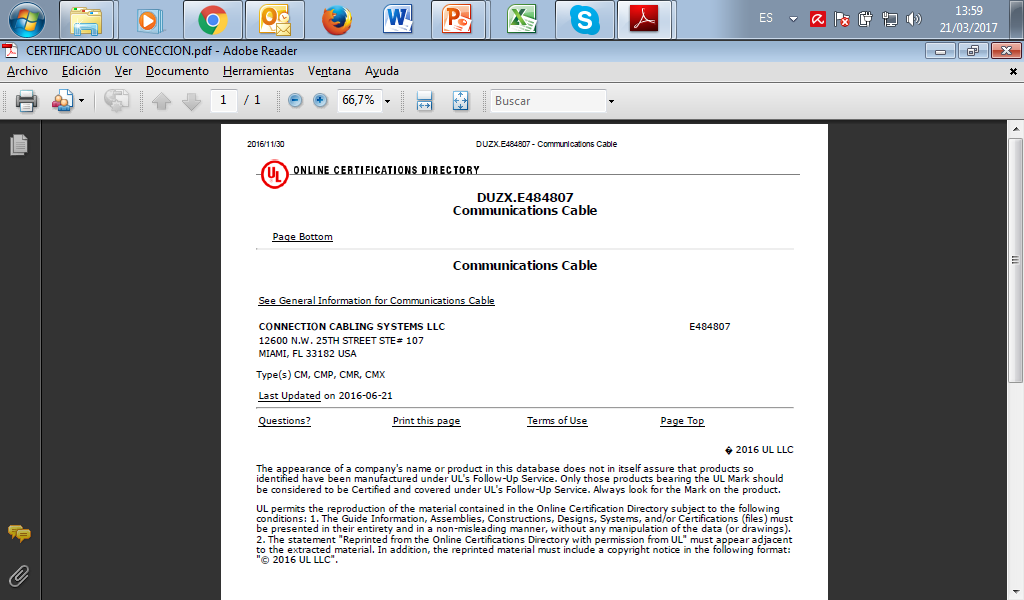 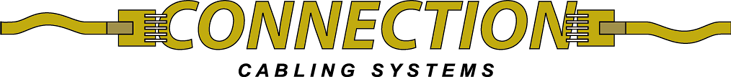 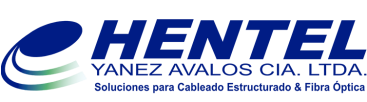 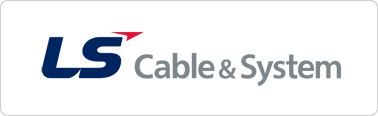 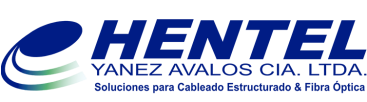 TRAYECTORIA
Korea Cable Industry
 en 1962
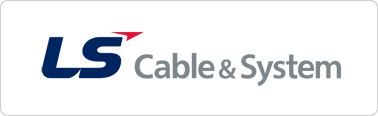 Goldstar Cable
LG Cable
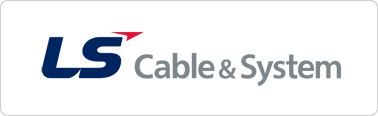 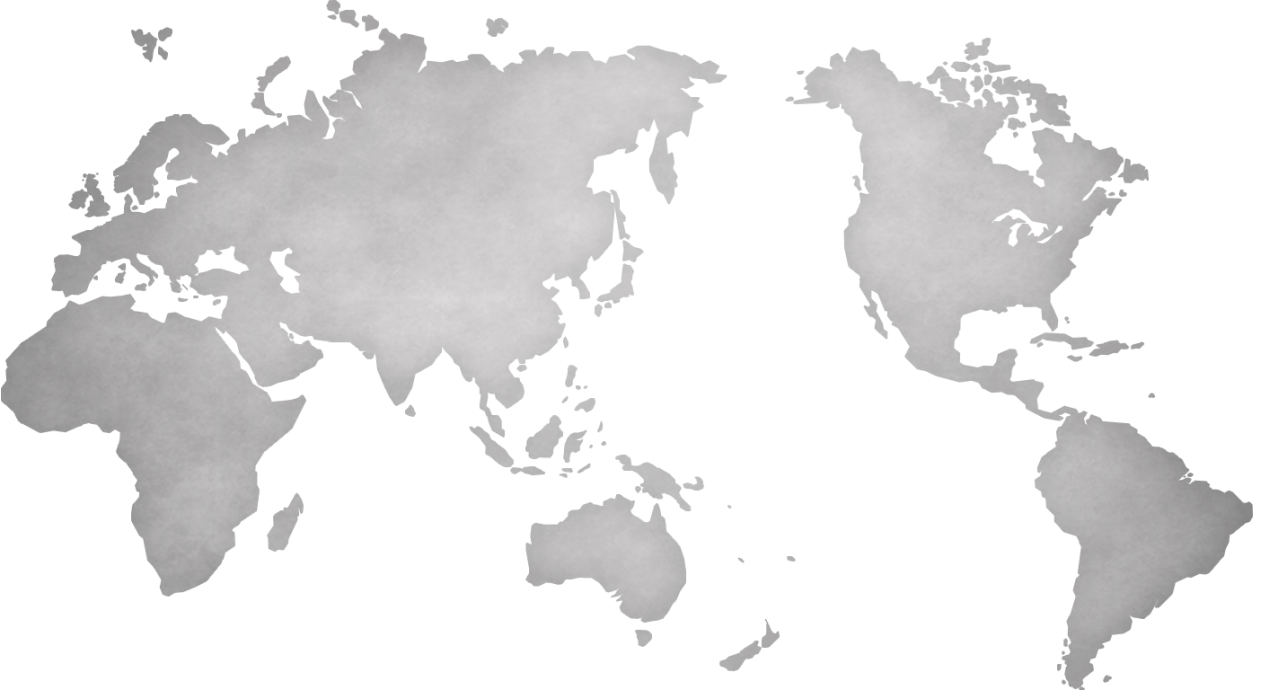 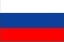 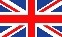 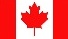 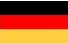 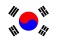 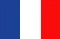 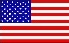 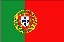 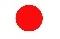 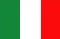 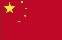 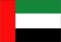 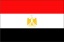 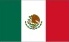 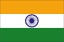 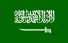 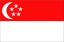 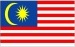 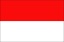 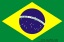 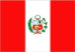 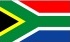 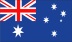 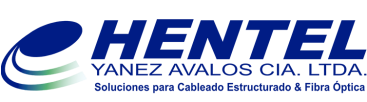 Productos
Cables y Sistemas de Energía
Sistemas de transmisión y distribución de energía de baja tensión, media tensión , alto voltaje y extra alto voltaje.
Cables submarinos, accesorios, sistemas, ingeniería, instalación y puesta en marcha

Cables, componentes y soluciones para telecomunicaciones
Fibra óptica, cable de fibra óptica
Aparatos y componentes
Cable de red, radiofrecuencia.
FTTH, integración de sistemas

Módulos y Cables Integrados
Cables y Módulos industriales
Soluciones y alambres para la industria automotriz

Materiales Industriales
Alambre de cobre
Materiales de aluminio
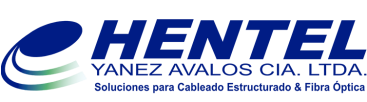 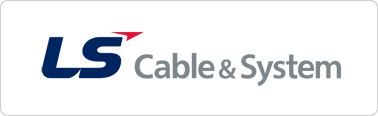 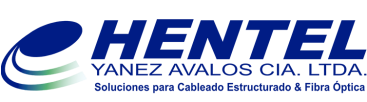 Clause
Category 6A
Category 5E
Category 6/6+
Cable 
structure
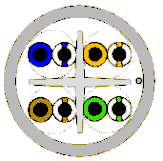 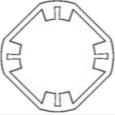 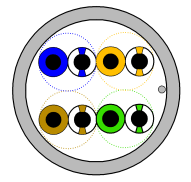 10Gbps
1Gbps
Transmission
Capacity
1Gbps
250MHz
500MHz
500MHz
100MHz
Bandwidth
100m
100m
Max. Length
100m
U/UTP (6.0mm)
F/UTP (7.2mm)SF/UTP (7.5mm)
CableType
(Outer Dia.)
U/UTP (5.0mm)
F/UTP (6.0mm)SF/UTP (6.5mm)
U/UTP (9.0mm)
SS-UTP (7.0mm)
F/UTP (7.0mm)
4P
Number 
of pair
4P
4P
Bandwidth(250->500MHz)
Add Alien X-talk
Uplift attenuation
Jacket Spacer & Non-continuous Shield to improve Alien X-talk
Main
difference
Bandwidth(100->250MHz)
Uplift X-talk
Insert Separatorto improve internalX-talk
Bandwidth(500->600MHz & 1GHz)
Uplift X-talk
PiMF (Pair in Metal Foil) to improve X-talk
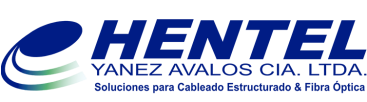 CERTIFICADO DE GARANTIA
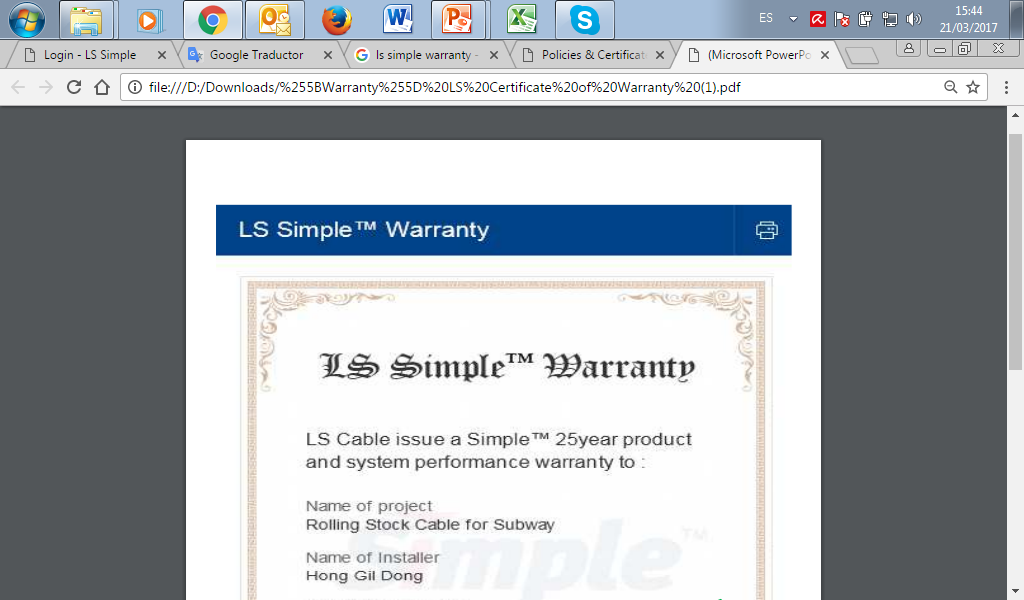